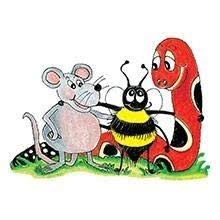 Jolly Grammar
5a-17
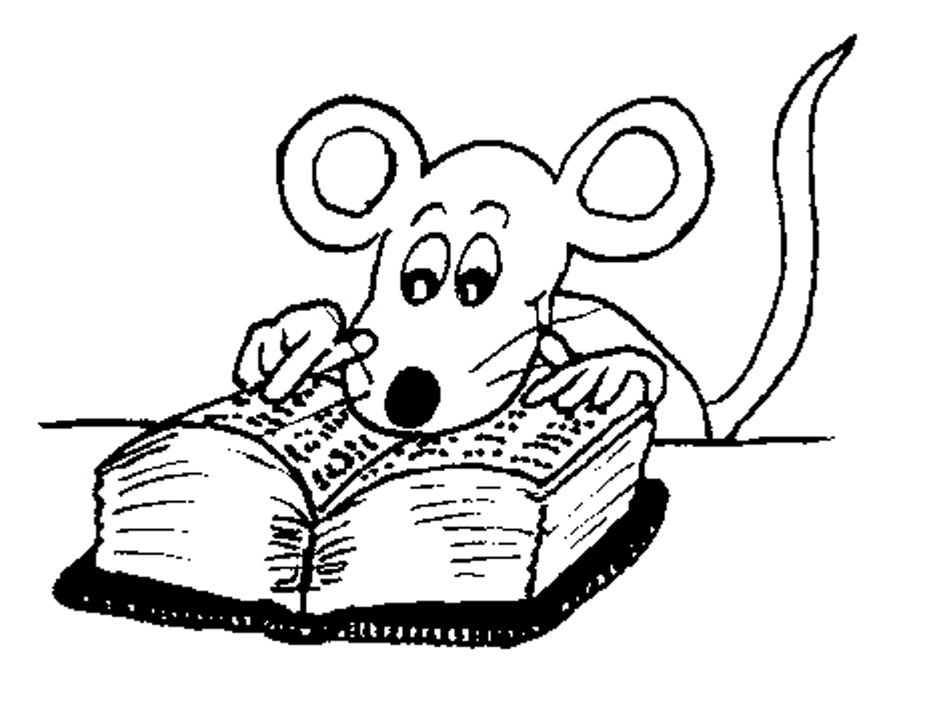 Let’s Revise
Adverbs.
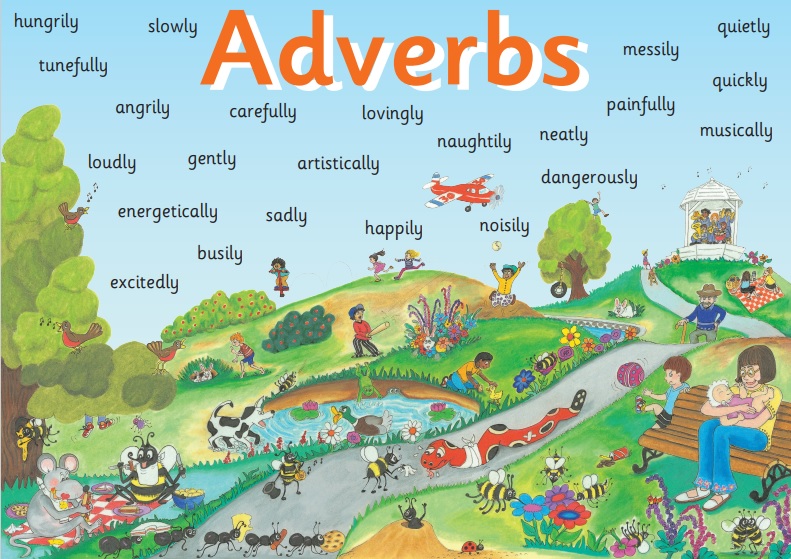 ✔ Adverbs of Manner
     The children were eating their snacks happily.
✔Adverbs of Degree and Place
     The dog ran indoors.
● Adverbs of Time and Frequency
     I am exercising now.
● Adverbs Describing Other Adverbs
     The actor was speaking really clearly.
● Adverbs Describing Adjectives
     The chairs were uncomfortably hard.
✔ Adverbs of Manner
     The children were eating their snacks happily.
✔Adverbs of Degree and Place
     The dog ran indoors.
● Adverbs of Time and Frequency
     I am exercising now.
● Adverbs Describing Other Adverbs
     The actor was speaking really clearly.
● Adverbs Describing Adjectives
     The chairs were uncomfortably hard.
✔ Adverbs of Manner
     The children were eating their snacks happily.
✔Adverbs of Degree and Place
     The dog ran indoors.
● Adverbs of Time and Frequency
     I am exercising now.
● Adverbs Describing Other Adverbs
     The actor was speaking really clearly.
● Adverbs Describing Adjectives
     The chairs were uncomfortably hard.
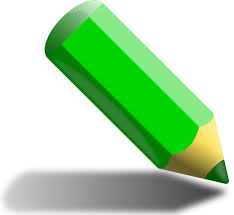 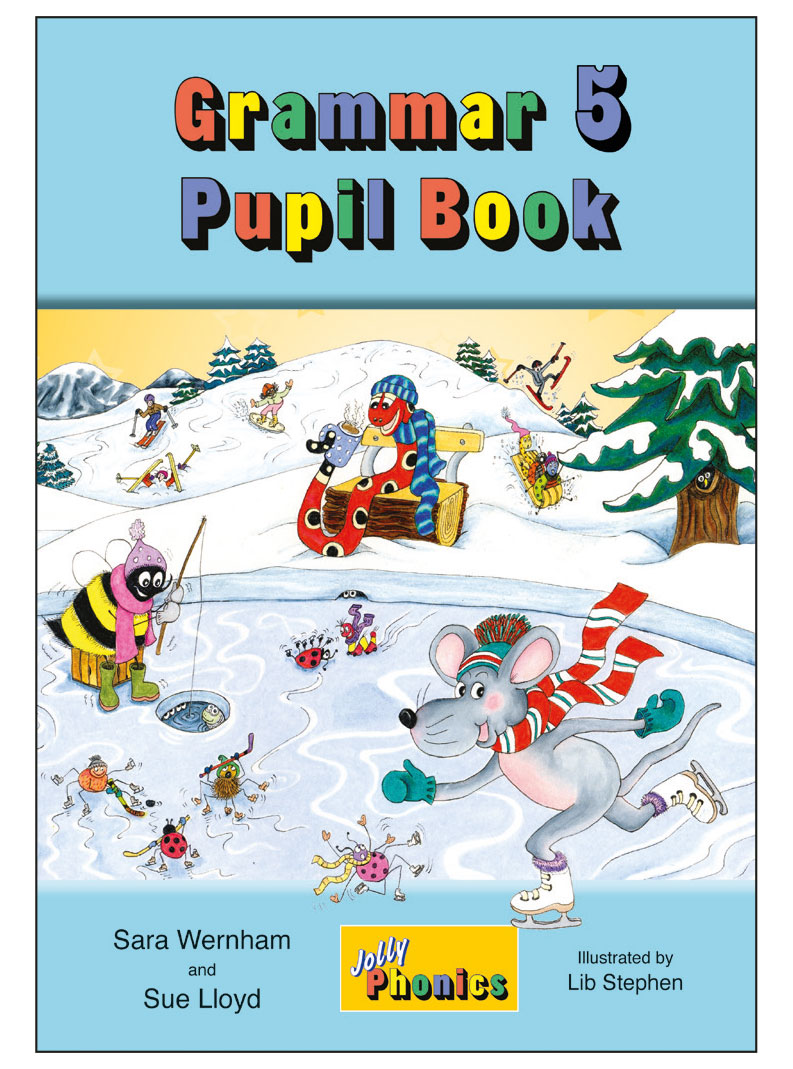 Activity Page
Spelling: <tious>
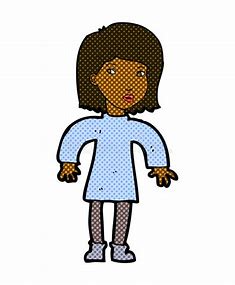 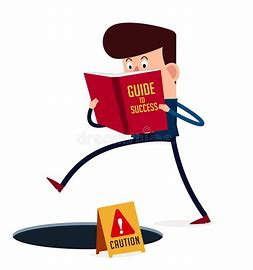 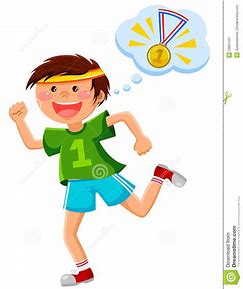 ambitious	     cautious	　     incautious
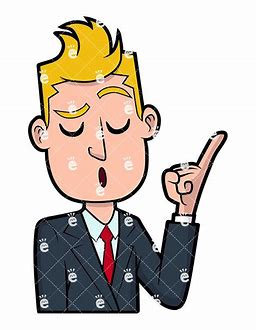 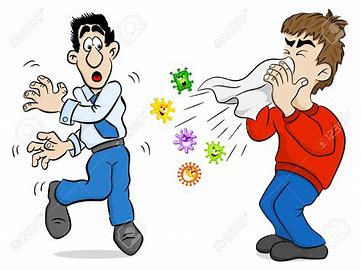 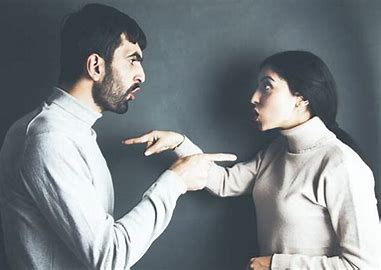 infectious 	    bumptious	      contentious
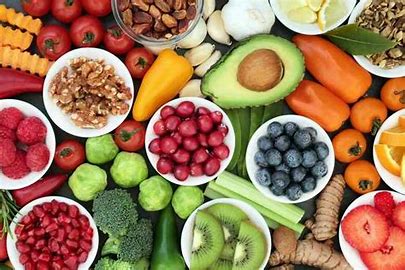 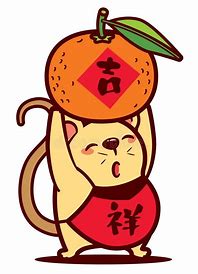 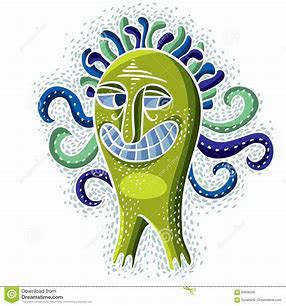 nutritious         fictitious	　    propitious
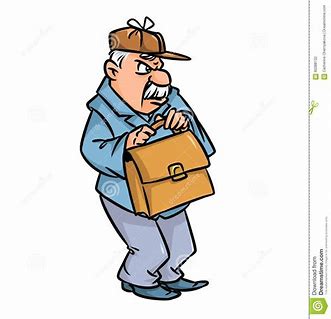 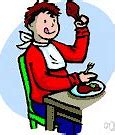 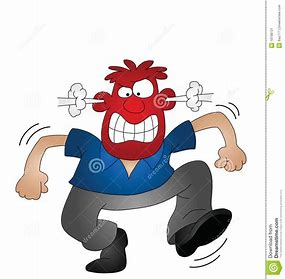 fractious 	 surreptitious      scrumptious
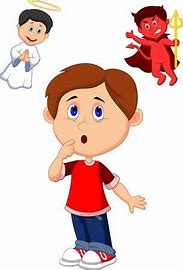 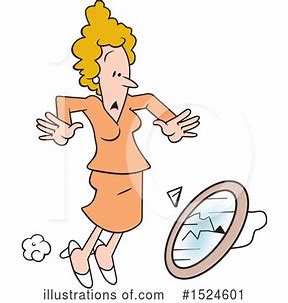 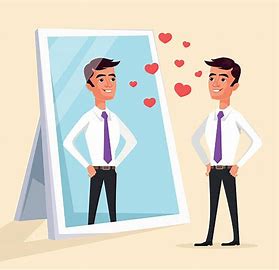 conscientious   pretentious    superstitious
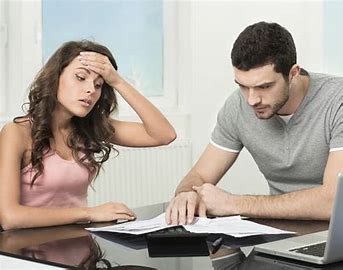 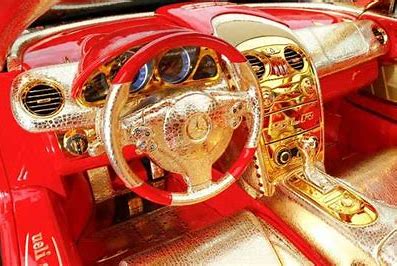 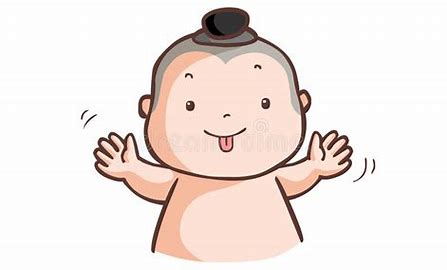 vexatious	   ostentatious	   facetious
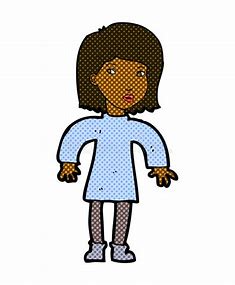 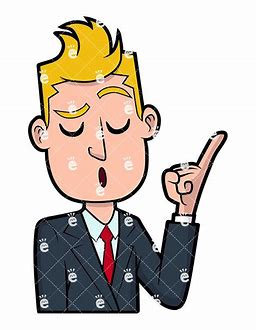 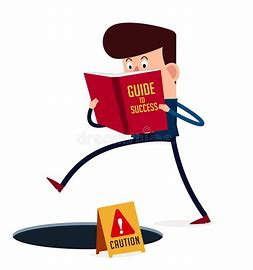 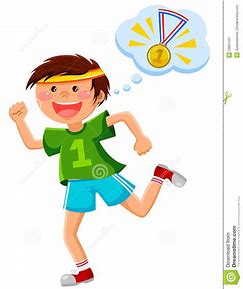 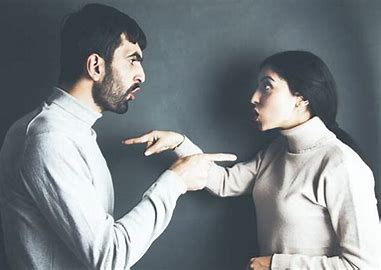 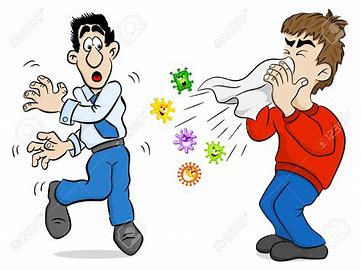 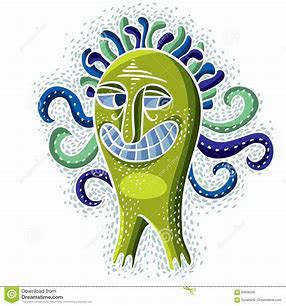 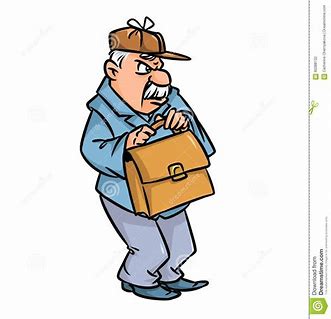 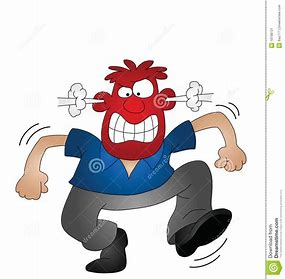 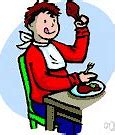 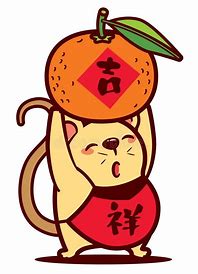 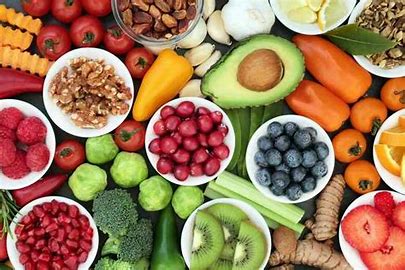 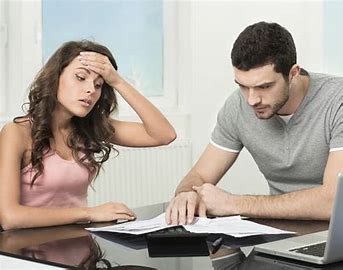 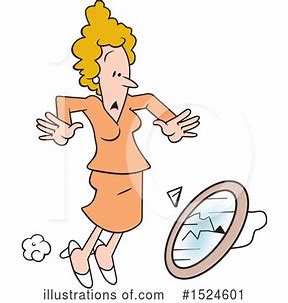 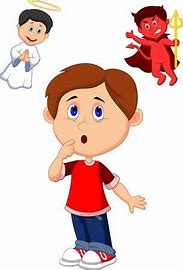 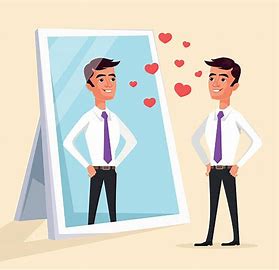 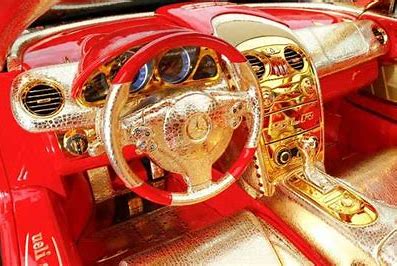 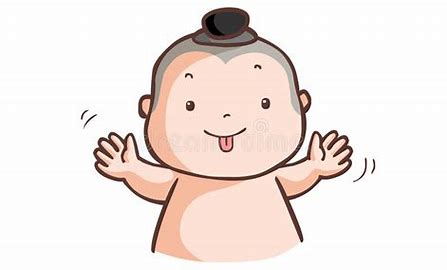 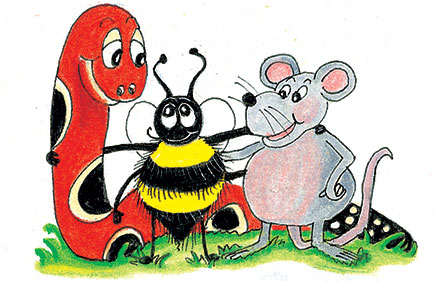 Parsing & Sentence Walls
The cricket umpire had unfortunately made contentious decision.
Subject


 umpire
  
 
 The cricket
Verb


 had made
 (transitive)

 unfortunately
Object


 decision


 contentious
Dictation
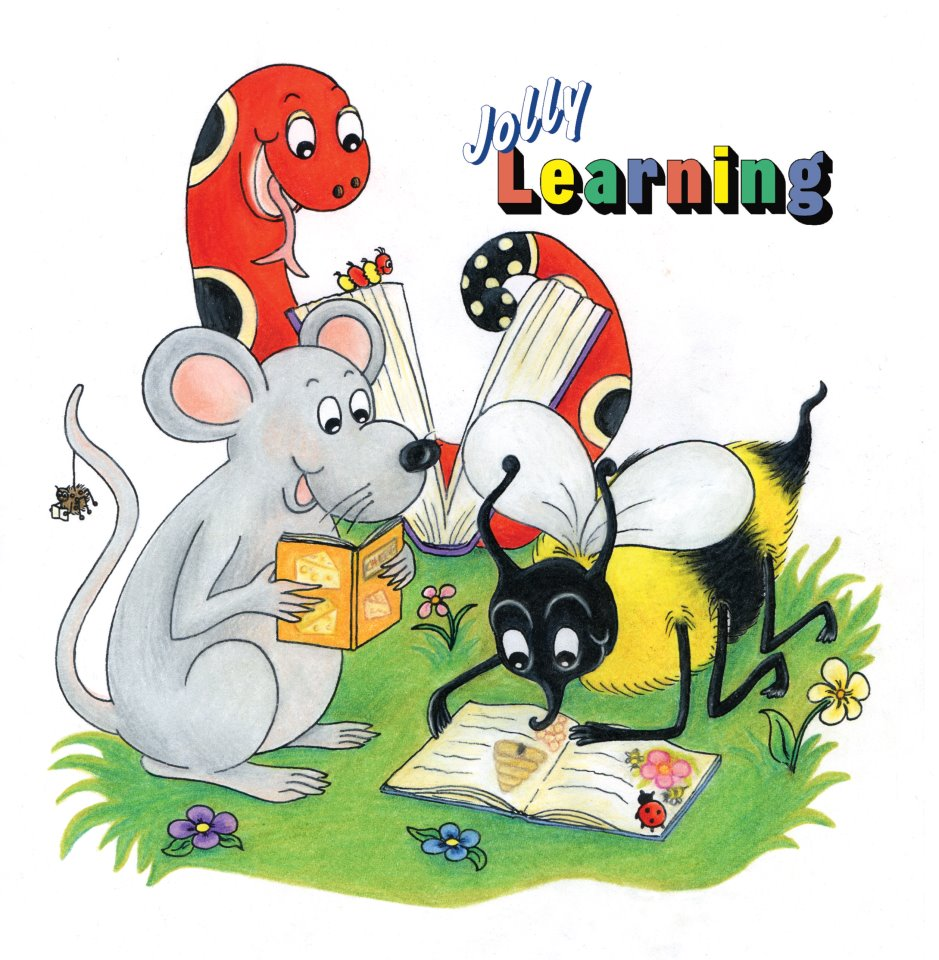 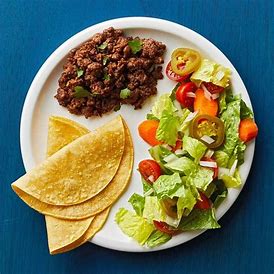 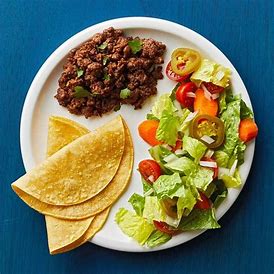 We enjoyed a nutritious and delicious meal.
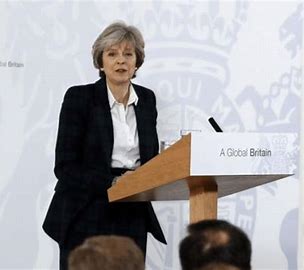 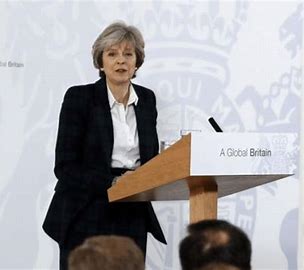 She was a ferociously ambitious politician.
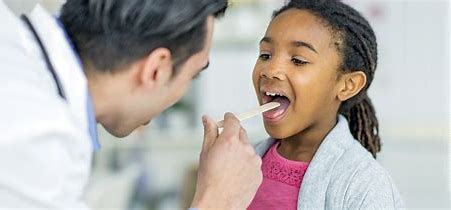 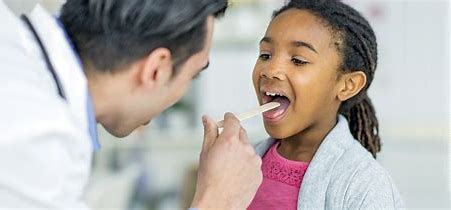 “The illness is infectious but not dangerous,” said the nurse.
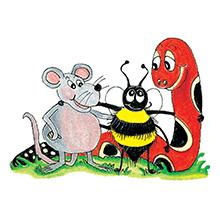 See you
 next time!